Brain meeting, Integrative Modelling
03/07/17
Structured sparsity models can integrate expression modules and eQTL effects
Structured sparsity + coexpression networks
Saha, A., Kim, Y., Gewirtz, A.D., Jo, B., Gao, C., McDowell, I.C., Engelhardt, B.E., Battle, A. and GTEx Consortium, 2016. Co-expression networks reveal the tissue-specific regulation of transcription and splicing. bioRxiv, p.078741.
Gao, C., McDowell, I.C., Zhao, S., Brown, C.D. and Engelhardt, B.E., 2016. Context Specific and Differential Gene Co-expression Networks via Bayesian Biclustering. PLoS Comput Biol, 12(7), p.e1004791.
Zhao, S., Gao, C., Mukherjee, S. and Engelhardt, B.E., 2016. Bayesian group factor analysis with structured sparsity. Journal of Machine Learning Research, 17(196), pp.1-47.
Structured sparsity + coexpression networks + eQTL effects
Engelhardt, B.E. and Adams, R.P., 2014. Bayesian structured sparsity from Gaussian fields. arXiv preprint arXiv:1407.2235.
Parts, L., Stegle, O., Winn, J. and Durbin, R., 2011. Joint genetic analysis of gene expression data with inferred cellular phenotypes. PLoS Genet, 7(1), p.e1001276.
Combining modularity, eQTL effects and dynamics
W1 x
W2 x
tissues
tissues
A Y1
genes
Yt=2
Yt=1
Effective modularity of brain
Complexity as variance
Complexity in bits (entropy)
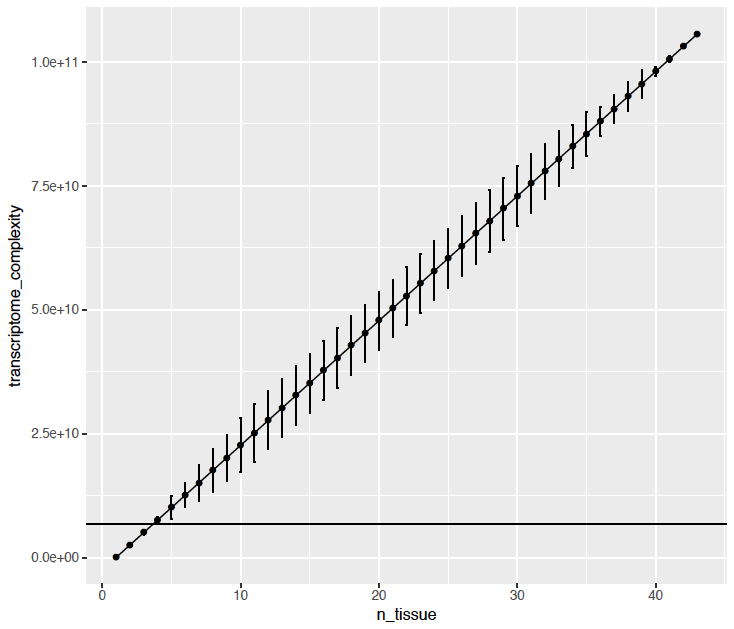 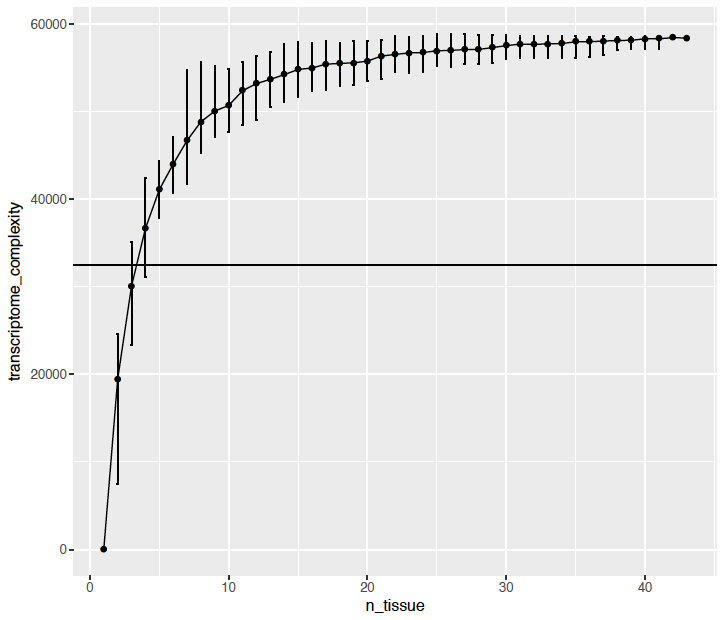 (Variance)
(Bits)
Brain
Brain
Effective modularity: 3.69
Effective modularity: 3.37
Other measures of modularity via homologies
`Concerted evolution’ between homologous tissues/organs/cell types measures shared variation (pleiotropy) [inversely related to modularity]
Liang, C., Forrest, A.R., Wagner, G.P. and Fantom Consortium, 2015. The statistical geometry of transcriptome divergence in cell-type evolution and cancer. Nature communications, 6.
Liang, C., Musser, J.M., Cloutier, A., Prum, R. and Wagner, G., 2016. Pervasive concerted evolution in gene expression shapes cell type transcriptomes. bioRxiv, p.070060.
Musser, J.M. and Wagner, G.P., 2015. Character trees from transcriptome data: Origin and individuation of morphological characters and the so‐called “species signal”. Journal of Experimental Zoology Part B: Molecular and Developmental Evolution, 324(7), pp.588-604.
Concerted evolution examples
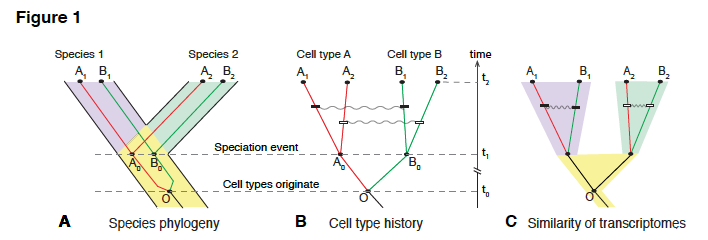 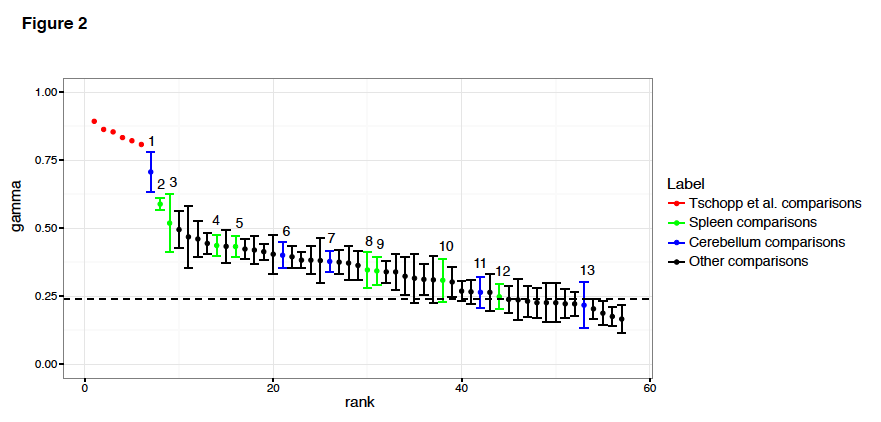 Cerebellum vs forebrain
Appendage buds
Cerebellum vs heart
From: Liang et al. 2016
General questions
How uniform is the brain transcription/regulation across different stages of development and compared  to other organs?
How much variation is there at the population level in the brain across development and compared to other organs?
Can similar questions be probed in terms of the complexity of dynamics in the developmental programs (comparison to other tissues/population variation)?
Do brain eQTLs have more far-reaching effects on developmental dynamics than eQTLs in other organs/tissues?
Do estimates of modularity agree from developmental, information-theoretic and evolutionary sources? Is the relative complexity of brain development similar in other species?